Быковская Анастасия Владимировна
Идентификатор: 267-928-065                                                                                                                                                Приложение 3
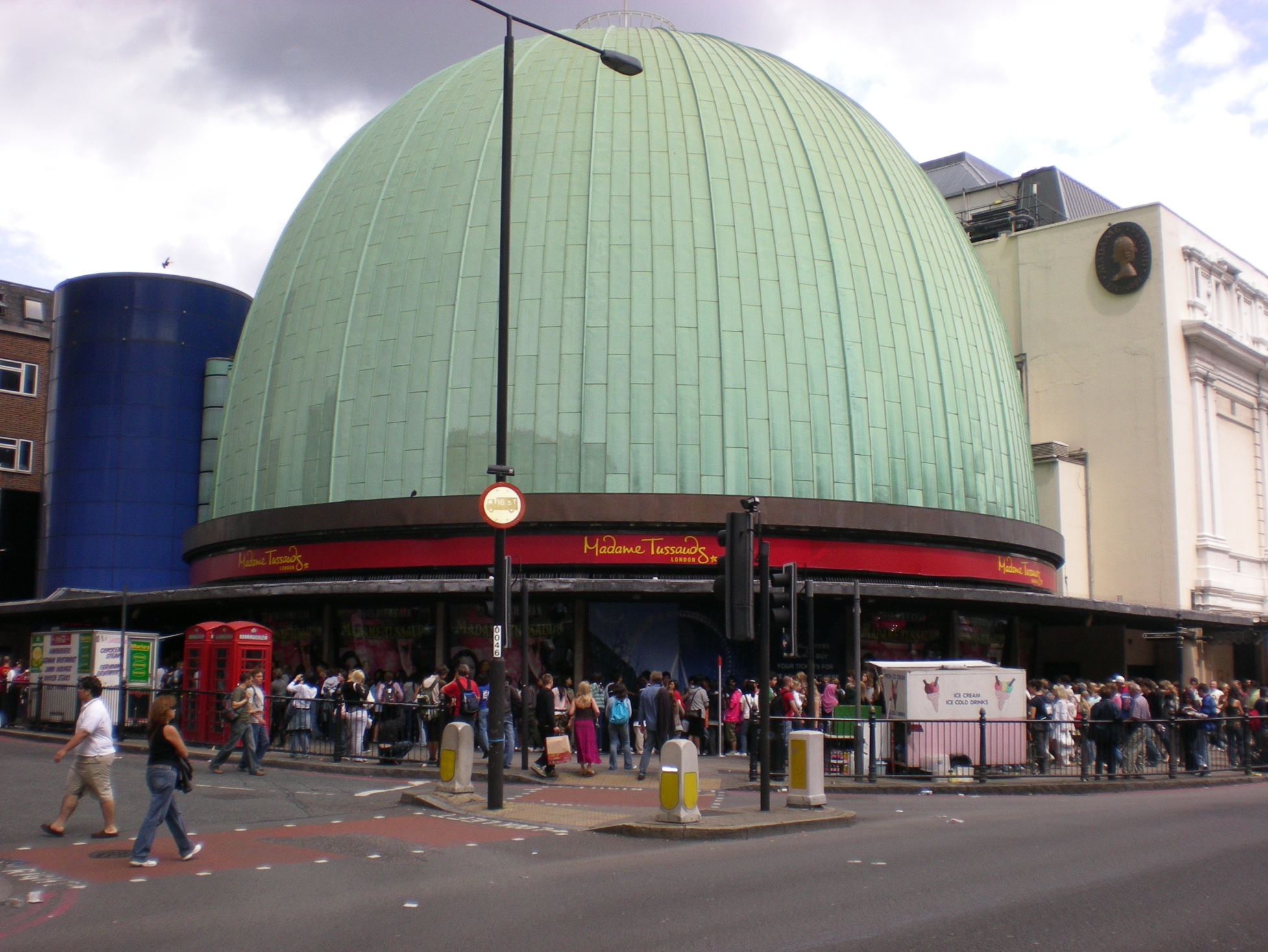 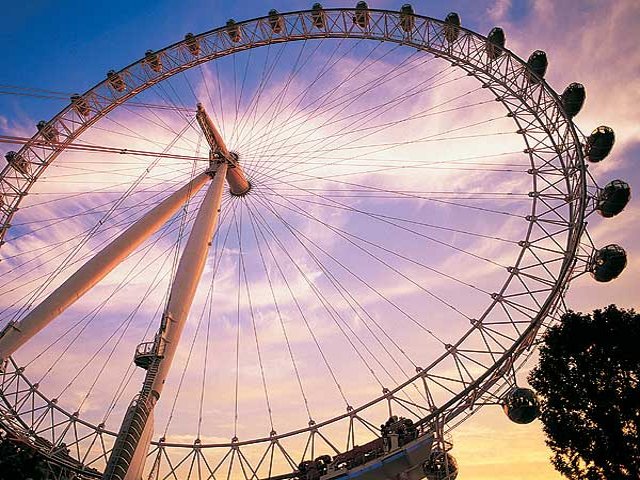 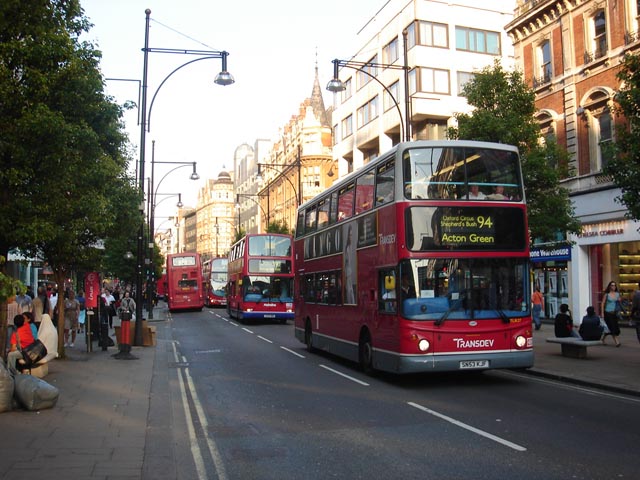 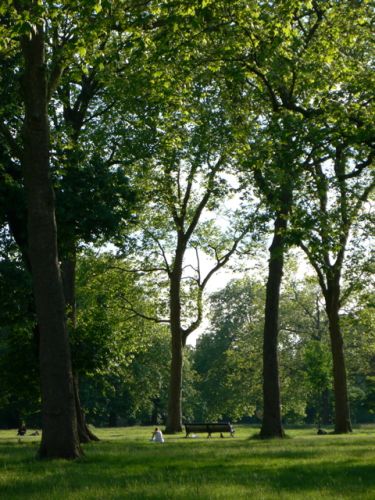 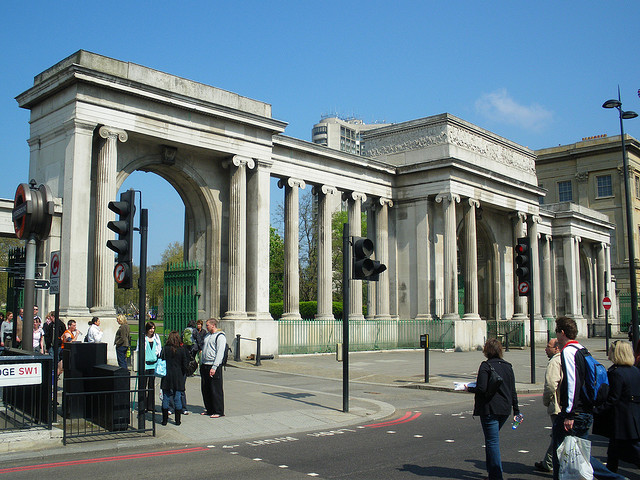 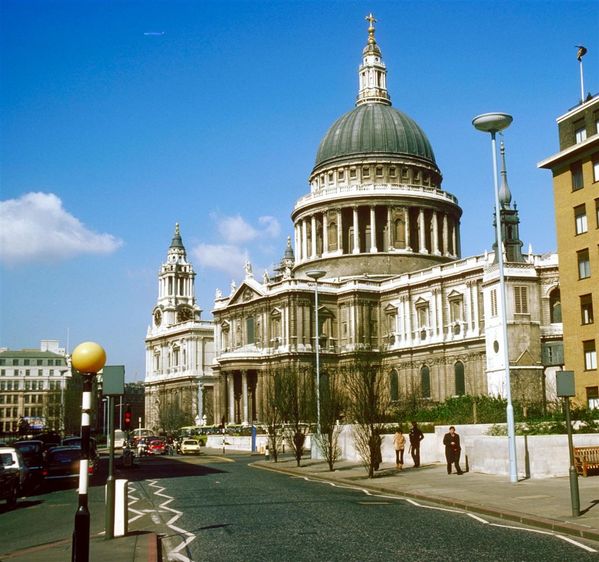 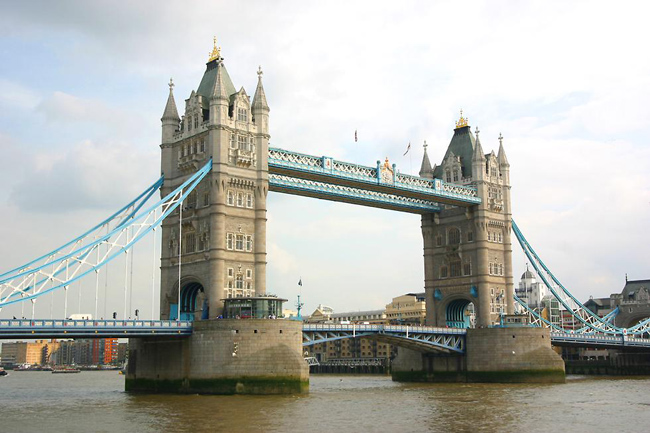 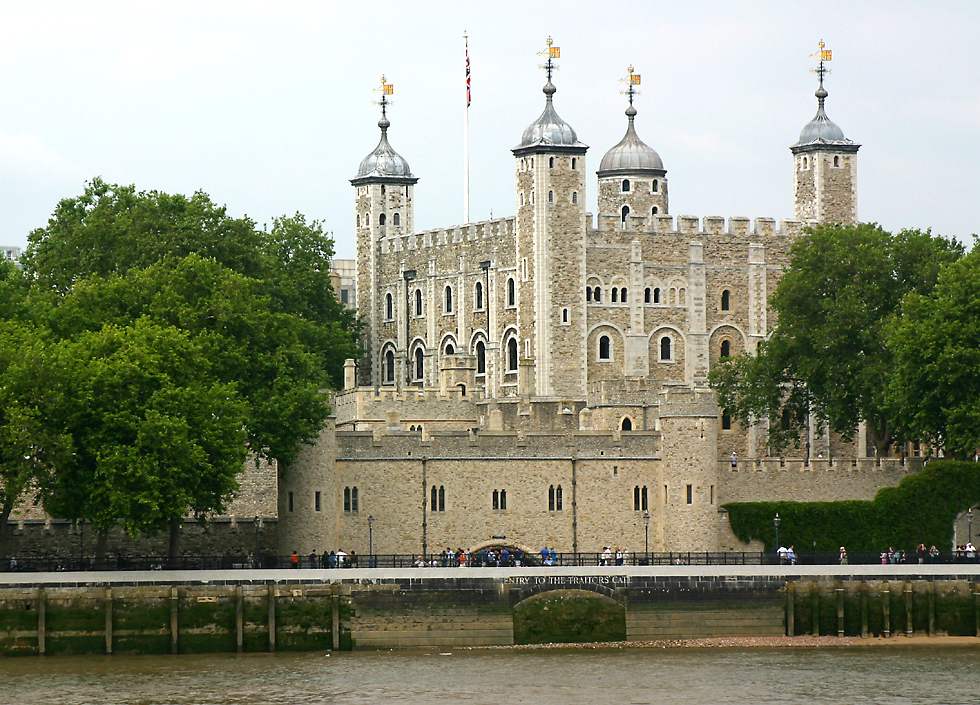 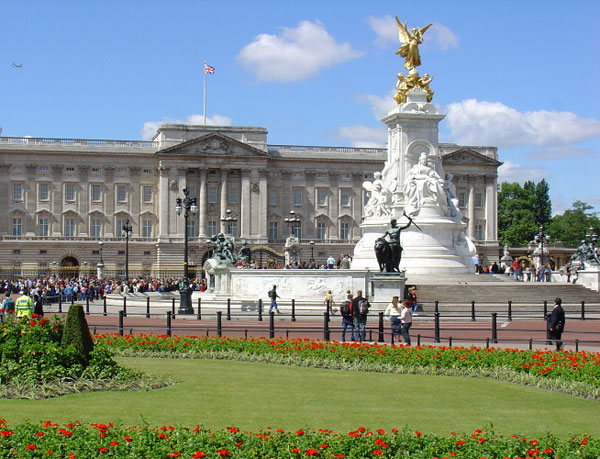 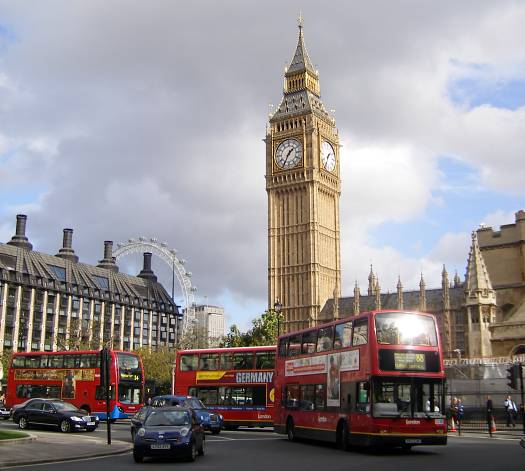 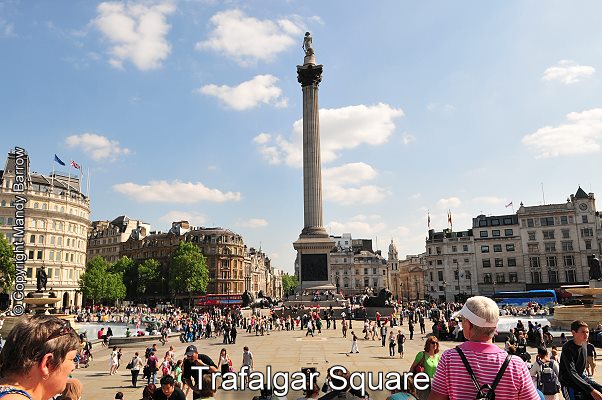